ФІНАНСОВІ ПОСЛУГИ КОМЕРЦІЙНИХ БАНКІВ НА РИНКУ ФІНАНСОВИХ ПОСЛУГ
ПЛАН
Роль банків на ринку фінансових послуг
Поняття та економічна роль банківського кредиту
Класифікація форм та видів грошових позик
Забезпечення кредитів
Методи і принципи фінансування та кредитування капітальних вкладень комерційними банками
Фінансові послуги комерційних банків
    6.1 Факторингові операції
    6.2 Лізингові операції
    6.3 Селенг
7.    Інші послуги комерційних банків на ринку фінансових послуг
1. Роль банків на ринку фінансових послуг
Банк - юридична особа, яка на підставі ліцензії НБУ здійснює діяльність щодо залучення вкладів від фізичних та юридичних осіб, ведення рахунків і надання кредитів на власних умовах.

Банки в Україні можуть функціонувати як універсальні або як спеціалізовані.
Банк самостійно визначає напрями своєї діяльності і спеціалізацію за видами операцій. Банк набуває статусу спеціалізованого банку у разі, якщо більше 50 % його активів є активами одного типу. Банк набуває статусу спеціалізованого ощадного банку у разі, якщо більше 50 % його пасивів є вкладами фізичних осіб.

Банки в Україні створюються у формі AT, ТОВ, або кооперативного банку. Відкриття комерційного банку в Україні потребує його реєстрації в НБУ. Головним органом управління банку вважаються загальні збори акціонерів. Вони приймають рішення про:
затвердження уставу,
раду директорів,
затвердження балансів і звітів,
напрями і цілі політики банку
Державний банк - банк, 100 % статутного капіталу якого належать державі. Державний банк засновується за рішенням Кабміну України.
Кооперативні банки - створюються за принципом територіальності і поділяються на місцеві та центральний кооперативні банки. Мінімальна кількість  учасників місцевого (у межах області) кооперативного банку має бути не менше 50 осіб. Учасниками центрального кооперативного банку є місцеві кооперативні банки.
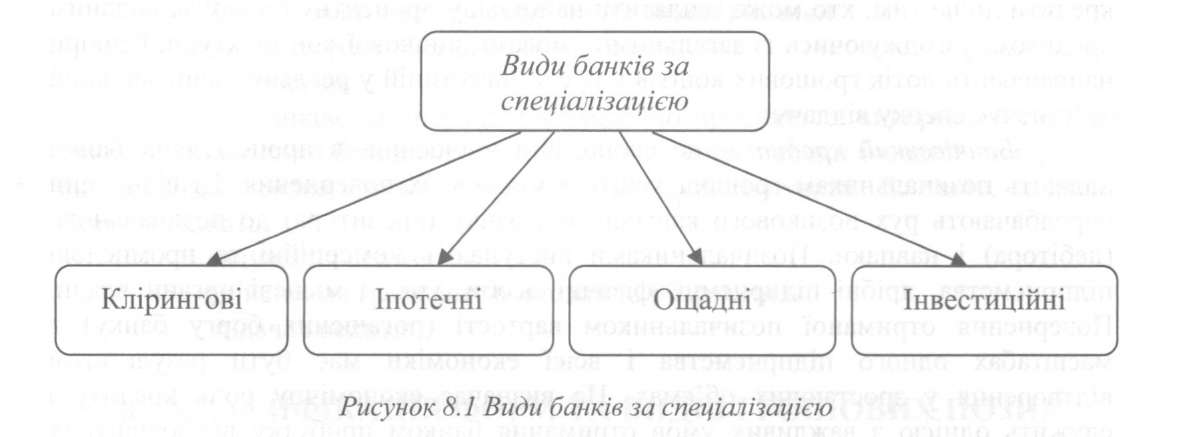 2. Поняття та економічна роль банківського кредиту
Активні операції банків можна розділити на 4 групи
інвестиційні, що складають основу для формування інвестиційного портфеля
обліково-позикові, в результаті яких формується кредитний портфель банку
02
01
касові та розрахункові послуги, що надаються банком своїм клієнтам на грошовому ринку
04
03
інші
Банківський кредит - це економічні відносини, в процесі яких банки надають позичальникам грошові кошти з умовою їх повернення. Ці відносини передбачають рух позикового капіталу від банку (кредитора) до позичальника (дебітора) і навпаки. Позичальниками виступають комерційні та промислові підприємства, дрібні підприємці, фізичні особи, уряд і місцеві органи влади.
Розміщення мобілізованих ресурсів банку з метою отримання доходу і забезпечення ліквідності визначає зміст його активних операцій.

Кредитування має два різновиди: кредитування діяльності господарчого суб'єкта у формі прямої видачі грошових сум (фінансовий кредит) і кредитування як різновид розрахунків із розстрочкою платежів. Кредит комерційних банків поділяється на виробничий і споживчий. Банківські кредити залежно від вибраного критерію можна класифікувати, за строками, предметами кредитування, цілями, забезпеченістю економічної сфери застосування, методами надання та способами погашення, характеру та способу сплати відсотків, числом кредиторів.
3. Класифікація форм та видів грошових позик
В усіх країнах проводиться розділення позик на дві великі групи:
ділові позики підприємствам та підприємцям, а також для забезпечення процесу виробництва та реалізації продукції

Ділові позики - найважливіша категорія банківських позик. Більша половина цих кредитів - короткострокові позики, які надаються промисловим компаніям для поповнення оборотного капіталу. Частина їх носить сезонний характер і швидко погашається.
персональні позики фізичним особам для задоволення власних потреб

Позики приватним особам стали невід'ємним елементом відтворюваного циклу, який полегшує реалізацію товарів. 80% споживчих кредитів призначені для купівлі товарів у позику, а також для покупок у магазинах за допомогою банківських кредитних карток.
Надання міжбанківських кредитів є одним з видів банківського кредитування, при цьому позичальником є банк або інша кредитна установа. Особливістю усіх міжбанківських договорів є те, що банки-позичальники беруть кредит не для фінансування власних господарчих потреб, а для надання кредиту своїм клієнтам-позичальникам. Тому такі договори називають договорами про купівлю-продаж кредитних ресурсів.

Серед населення та значної кількості підприємств особливим попитом користуються короткострокові позики. Це викликано багатьма причинами, зокрема, економічною та політичною нестабільністю (через що може відбутися зростання ставки позикового відсотка), низьким рівнем доходів громадян (що обмежує попит на великі позики) і т.д. Для населення найбільш розповсюдженим є споживче кредитування.
Класифікація банківських кредитів
За призначенням і характером використання позикових коштів
За характером і способом сплати процентів
позики торгово-промисловим підприємствам;
позики для придбання нерухомості;
споживчі кредити;
сільськогосподарські позики;
контокорентний кредит;
кредити для придбання цінних паперів;
кредити, пов'язані з вексельним обігом;
міжбанківські кредити;
кредити небанківським фінансовим установам;
кредити органам влади
фіксованою процентною ставкою;
плаваючою процентною ставкою;
сплатою процентів у міру використання позичених коштів (звичайні позики);
сплатою процентів одночасно з отриманими позиченими коштами (дисконтний кредит).
Класифікація банківських кредитів
За строками використання (терміновості) кредити
строкові - позики, які надані банком на строк, зафіксований в угоді з позичальником. Вони бувають трьох видів: короткострокові - до 1 року; середньострокові - від 1 до 3 років; довгострокові - понад 3 роки;
безстрокові (до вимоги) кредити, видані банком на невизначений строк. Позичальник повинен погасити таку позику за першою вимогою банку;
прострочені - позики, за якими пройшли строки повернення, встановлені в кредитному договорі між банком та позичальником, а позичеці кошти не повернені останнім. Такі суми враховуються на окремому позиковому рахунку;
відстрочені - позики, за якими на прохання позичальника банком прийняте рішення про зміну на більш пізній час строку повернення кредиту. Відстрочка погашення позики оформляється додатковою угодою до основного кредитного договору і супроводжується встановленням більш високої процентної ставки.
4. Забезпечення кредитів
З позиції забезпечення кредити поділяються на забезпечені (ломбардні) і незабезпечені (бланкові або персональні).
Забезпечення кредиту - це товарно-матеріальні цінності, нерухомість, цінні папери, витрати виробництва і майбутній випуск продукції, що служить для кредитора заставою повного та своєчасного повернення боржником отриманого: і позики, і сплати ним належних відсотків.
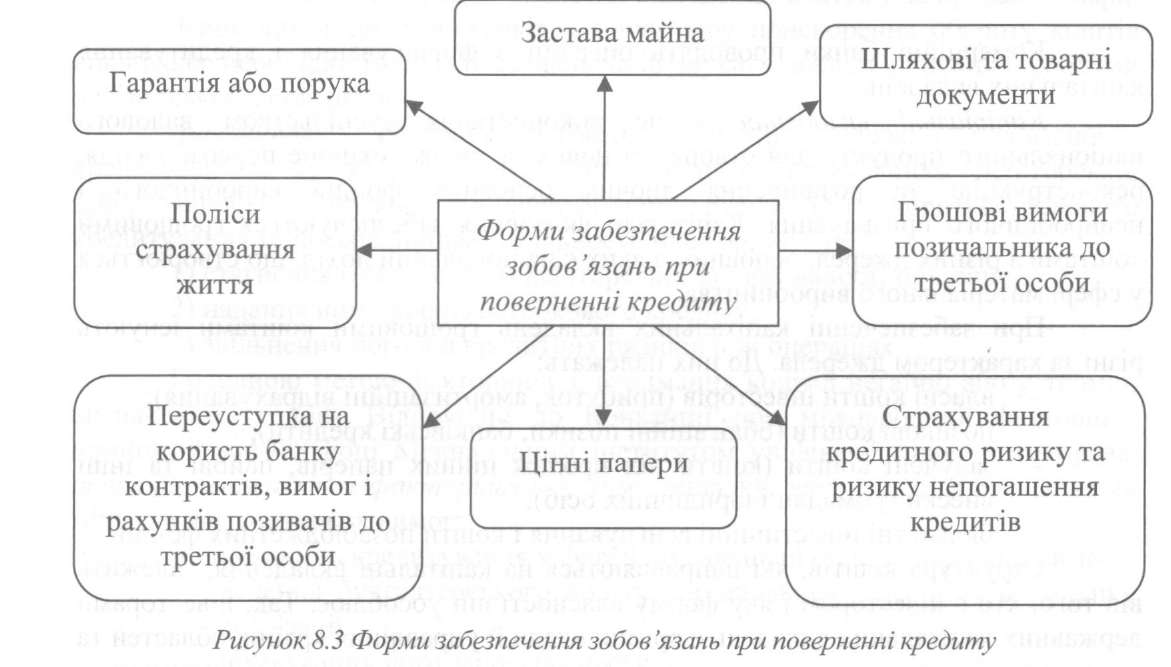 Незабезпечені позики (довірчі) - надаються лише під зобов'язання позичальника погасити позику. Ці кредити пов'язані з великим ризиком для банку, тому вимагають пильної перевірки кредитоспроможності позичальника і видаються під більш високі проценти. Незабезпеченими є кредити банків, які надаються бюджету на покриття  державного боргу, а також при недостатності фінансових ресурсів окремих господарських комплексів.

Забезпечені кредити допускають наявність застави. Більшість кредитів, що надаються банками, мають забезпечення. Головна причина, виходячи з якої банки вимагають забезпечення, - це ризик понести збитки у випадку неспроможності боржника повернути позику в строк. Забезпечення не гарантує повернення позики, але зменшує ризик, оскільки у випадку ліквідації боржника банк стає кредитором, який має привілеї перед іншими, тобто одержує перевагу перед іншими кредиторами відносно будь-якого майна, яке служить забезпеченням банківського кредиту. Надання незабезпечених кредитів - це виявлення особливої довіри банку до свого клієнта, яка виникає на підставі глибокого знання економічного становища клієнта.
5. Методи і принципи фінансування та кредитування капітальних вкладень комерційними банками
Комерційні банки проводять операції з фінансування і кредитування капітальних вкладень.
Капітальні вкладення - це використання суспільством валового національного продукту для створення нових, а також технічне переозброєння, реконструкцію та розширення діючих основних фондів виробничого і невиробничого призначення. Капітальні вкладення забезпечуються грошовими коштами з різних джерел, основним з яких є національний дохід, що створюється у сфері матеріального виробництва.
Розрізняють два основні методи забезпечення капітальних вкладень грошовими коштами:
Безповоротне надання коштів (фінансування) - це бюджетні асигнування, власні та залучені кошти інвесторів і, як правило, кошти спеціальних позабюджетних фондів.
Поворотне надання коштів  (кредитування ) провадиться на умовах повернення наданих коштів у конкретні строки та у визначених розмірах.
6. Фінансові послуги комерційних банків
Факторинг - різновид торгівельно-комісійної операції, пов'язаної з кредитуванням оборотних коштів. Факторинг є інкасуванням дебіторської заборгованості покупця і специфічним різновидом короткострокового кредитування та посередницької діяльності. Головною метою факторингу є отримання коштів негайно або у термін, визначений угодою. Факторинг - це:
стягнення (інкасування) дебіторської заборгованості покупця
надання йому короткострокового кредиту;
звільнення його від кредитних ризиків при операціях
Механізм факторингу
Банк отримує у господарчого суб'єкта-продавця право на стягнення дебіторської заборгованості покупця продукції (робіт, послуг) і протягом 2-3 днів перераховує господарчому суб'єкту 70-90% суми коштів за відвантажену продукцію на час її пред'явлення. Після одержання платежу за цими рахунками від покупців банк перераховує господарчому суб'єкту залишок 30-10% суми коштів за мінусом процентів і комісійних винагород. Вартість фактичного обслуговування залежить від виду послуг, фінансового становища, клієнта тощо.

При визначенні оплати за факторинг слід виходити з прийнятого сторонами процента за кредит і середнього терміну перебування коштів у розрахунках з процентами. При розміщенні документа продавця в картотеку покупця вся сума пені також є доходом факторингу.
Лізинг (англ. lease - оренда) - це довгострокова оренда машин і обладнання, видача обладнання напрокат. Лізинг дозволяє промисловим, торговим, транспортним та іншим підприємствам (орендаторам) отримувати в комерційних банках і лізингових компаніях (орендодавців) за певну орендну плату в довгострокове користування широкий перелік основних засобів.
Оренда - це засноване на угоді термінове володіння, що має бути повернене, та користування майновим комплексом (будівля, приміщення, обладнання, підприємство, земля, природні ресурси, інше майно). У даному випадку майновий комплекс є товаром.

Залежно від майна, що орендується, лізинг ділиться на чистий - додаткові витрати бере на себе орендатор, повний - техобслуговування майна та інші витрати бере на себе лізингодавець.
Лізинг має дві основні форми - прямий та такий, що повертається. Прямому фінансовому лізингу надається перевага, коли підприємству потрібне переоснащення технічного потенціалу. Лізингова фірма при такій угоді забезпечує 100%-ве фінансування придбання обладнання.
Угода лізингу укладається на наступних умовах
1
2
3
4
ризик, пов'язаний із псуванням та загибеллю, приймає на себе лізингоотримувач
основні фонди є власністю лізингової фірми (орендодавця)
лізингу дорівнює терміну служби основних засобів
сума платежу об'єднує в собі вартість основних фондів, проценти за кредит, комісійні платежі
Розрізняють два види лізингу
Операційний лізинг характеризується більш коротким, ніж життєвий цикл товару, терміном контракту, що передбачає неповну амортизацію обладнання за період оренди, після чого воно повертається лізингодавцю і може бути знову здано в оренду.

Комерційними банками і лізинговими компаніями застосовується, як правило, фінансовий лізинг. Це найбільш типова і розповсюджена форма лізингу, що характеризується середньо- і довгостроковим характером контрактів, амортизацією повної або більшої частини вартості обладнання. Після завершення терміну дії контракту орендар може:
повернути об'єкт лізингу орендодавцю;
укласти новий контракт на оренду;
викупити об'єкт лізингу за залишковою вартістю.
Селенг - один з різновидів лізингу, це двосторонній процес, який є специфічною формою зобов'язання, що регламентується угодою майнового найму і полягає в передачі власником своїх прав у користуванні та розпорядженні його майном селенг-компанії за визначену плату. При цьому власник залишається володарем переданого майна і може при першій вимозі повернути його. Селенг-компанія залучає і вільно використовує на свій розсуд майно та окремі майнові права громадян і господарчих суб'єктів. Майном можуть бути різні об'єкти права власності: гроші, цінні папери, земельні ділянки, підприємства, будівлі, обладнання і т. п.

За формою фінансування селенгова діяльність наближена до банківської діяльності. Вона може здійснюватися будь-якими торгово-промисловими підприємствами як побічна операція. Однак економічно доцільно створювати селенг-компанії.
7. Інші послуги комерційних банків
Серед посередницьких послуг найбільш розповсюджені
Консорціум - угода між банками і (або) промисловими підприємствами для спільного проведення фінансових операцій.
Послуги банку при переводі цінних паперів від одного власника до іншого, тобто при передачі права власності на володіння цими цінними паперами від однієї особи іншій - це трансфертні послуги. Замовником трансфертних послуг виступають емітенти цінних паперів. Дохід банку за посередництво в операціях із цінними паперами утворюється за рахунок різниці в цінах купівлі і продажу.

Банківські послуги за торгівлю валютою мають на меті:
надання валюти клієнтам для забезпечення їх платежів і підтримання ліквідності у валюті;
страхування ризиків знецінення коштів унаслідок зміни валютних курсів;
отримання спекулятивного прибутку за рахунок зміни курсів валют.

Трастові операції - це довірчі операції банків, фінансових компаній, інвестиційних фондів з управління майном клієнта та виконання інших послуг в інтересах і за дорученням клієнта на правах довіреної особи. Довіреною особою банків виступають приватні особи, а також фірми, благодійні організації, різні фонди (у тому числі пенсійні).
Приватним особам банки надають кілька видів трастових послуг
Юридичним особам комерційні банки надають такі види трастових послуг
розпорядження активами,
агентські операції,
ліквідація підприємств
право розпоряджатися спадщиною,
управління персональними трастами,
опікунство із забезпеченням збереження майна,
агентські функції
Зберігальні послуги банків пов'язані з тим, що банки мають спеціально обладнані, важкодоступні для викрадачів приміщення. Вони надаються у двох формах:
надання клієнтам сейфів для зберігання цінностей,
зберігання цінностей у стальній камері.

Комерційні банки проводять консультування клієнтів у галузі економічного (фінансового) аналізу та бухгалтерського обліку, вивчення платоспроможності господарських партнерів клієнта, організації емісії та повторного обігу цінних паперів, вибору напряму інвестування коштів тощо. Як правило, консультування є видом послуг, пов'язаних з іншими операціями: кредитними, лізинговими, обслуговуванням платіжного обороту тощо.